MEDIATION: BASIC SKILLS TRAINING
Class Eight: 

Full Role Play
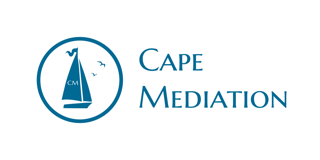 “We create positive change”
Role PlayFull role play
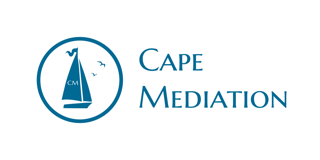 “We create positive change”